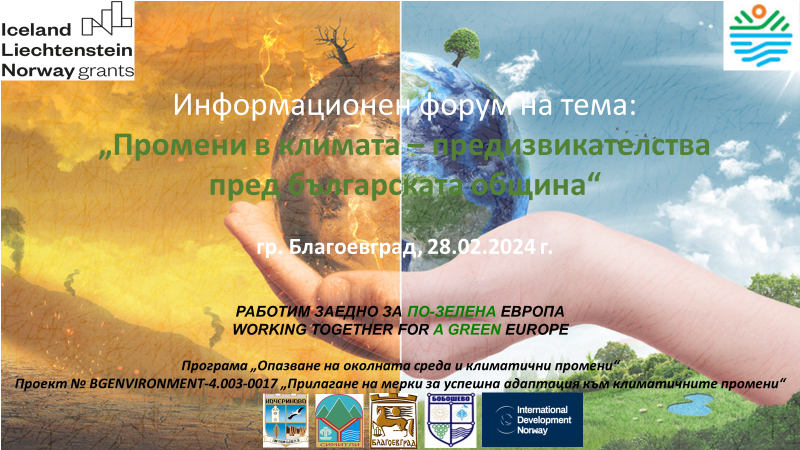 Национална стратегия за адаптация към изменениетона климата и План за действие на Република България
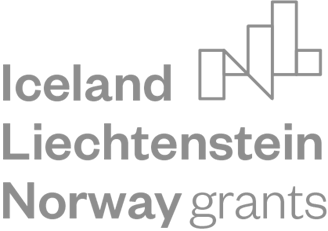 Проект „Прилагане на мерки за успешна адаптация към климатичните промени“,             
            Договор № BGENVIRONMENT-4.003-0017-С01, финансиран по Програма „Опазване на околната среда и климатични промени“ чрез Финансовия механизъм на Европейското икономическо пространство 2014 – 2021 г.
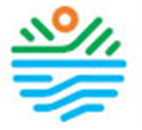 С Решение № 621 от 25.10.2019 г. на Министерски съвет е одобрена Националната стратегия и План за действие за адаптиране към изменението на климата на Република България.
Този документ е създаден в рамките на проект „Прилагане на мерки за успешна адаптация към климатичните промени“, Договор за БФП № BGENVIRONMENT-4.003-0017-С01, който се осъществява с финансовата подкрепа на Програма „Опазване на околната среда и климатични промени“ чрез ФМ на ЕИП 2014-2021.
[Speaker Notes: Целта на Стратегията е да служи като референтен документ, определящ рамка за действия за адаптиране към изменението на климата  и приоритетни направления до 2030 г.
Стратегията се подкрепя от задълбочени оценки на уязвимостта и риска и подчертава ключовите приоритетни области за действие на тази основа. Стратегията се допълва от Планът за действие, определящ целите и приоритетите за подобряване на капацитета за адаптиране към изменението на климата за всеки сектор. В Планът за действие са  предоставени графики за изпълнение на тези мерки и посочване на необходимите ресурси и отговорни институции.]
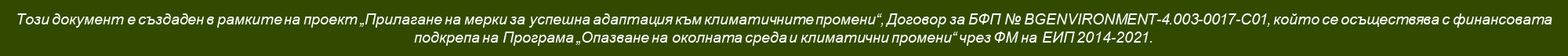 [Speaker Notes: Защо на Б-я е необходима стратегия - Заплахите за България, свързани с изменението на климата, са предстоящи, с очаквано средно повишение на температурите с до 4oC до 2100 г. Моделите на валежите също ще се променят. Последиците от изменението на климата са многобройни, включително намаляване на водните запаси, последици за здравето, смущения в цикъла на земеделското производство, стрес за биоразнообразието и горите, щети по инфраструктурата и частната собственост, промяна в туристическите модели и много други последици.
Макроикономическите изчисления показват, че ако не се предприемат действия, изменението на климата ще окаже негативно влияние върху страната в парично отношение, като е възможно да ликвидира целия икономически растеж на страната до 2050 г. Макроикономическите въздействия могат да бъдат смекчени в значителна степен, ако се предприемат действия за адаптация. Секторните анализи на разходите и ползите показват, че инвестициите в мерки за адаптация се изплащат. Изчисленията като цяло показват висока разходна ефективност на инвестициите, която е различна за различните сектори и мерки за адаптация. Очаква се всяко инвестирано евро да бъде спечелено обратно - от няколко пъти
повече до повече от 700 пъти инвестираната сума.
ВРЕМЕВА РАМКА НА СТРАТЕГИЯТА
Националната стратегия и планът за действие, въпреки че поставят рамката за постигане на
съответствие на България със Стратегията на ЕС за адаптация към изменението на климата от 2013 г. и Парижкото споразумение от 2015 г., ще обхванат периода до 2030 г.
КАКВО ЩЕ ПОСТИГНЕ СТРАТЕГИЯТА - да осигури рамката, която е необходима на страната, за да поддържа и да продължава да развива своята икономика и социална структура, чрез прилагане на стратегическите и оперативните цели, които фигурират в Планът за действие.
КАКВО ПРЕДСТАВЛЯВАТ СТРАТЕГИЧЕСКИТЕ ЦЕЛИ
Адаптацията към изменението на климата е въпрос, който касае всички сектори в обществото, и включва всички органи на местно, регионално и национално равнище, но също така и частния сектор, организациите на гражданското общество и гражданите.
Всеки има участие в реализацията на стратегическите цели на НСАИКПД, а именно:
 Интегриране на адаптацията към изменението на климата във всички сектори: укрепване на
правната рамка и политиките;
 Изграждане на институционален капацитет: чрез изграждане на експертни познания, база от
знания, мониторинг и отчитане;
  Повишаване на осведомеността: подобряване на образованието, приемане и участие на обществото в действията за адаптация;
 Изграждане на устойчивост: чрез укрепване на инфраструктурата, защита на природния капитал, водоснабдителната и енергийната инфраструктура, опазване на екосистемните
услуги и т.н. 
ПЛАН ЗА ДЕЙСТВИЕ - Планът за действие описва какви действия за адаптация следва да бъдат предприети, по икономически сектори, като се посочват потенциални последици за бюджета и източници на финансиране, ОПИСВА предвидената продължителност и очакваните резултати, ПОСОЧВА показателите за изпълнение и отговорните институции. Отделни фактологични справки за всеки сектор разглеждат планирането на действията по сектори.
Логическата последователност на действията ще увеличи максимално ползите от адаптацията. В отделните сектори има определени мерки за адаптация, които следва да бъдат предприети първи. Това са най-вече краткосрочни мерки с по-ниски,  минимални бюджетни нужди и със силен акцент.]
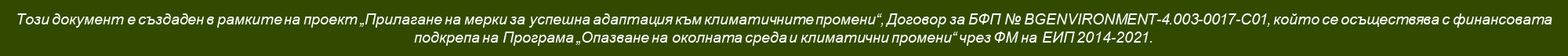 [Speaker Notes: Националната стратегия има за цел да "развие най-високото възможно ниво на устойчивост на страната срещу изменението на климата чрез предприемане на всички необходими и изпълними мерки, като по този начин обезпечи безпрепятственото функциониране на икономическите сектори, запази здравето и благосъстоянието на населението и богатите
природни активи на страната".
Дългосрочната цел на Стратегията е "активно да се стреми към дългосрочна икономическа, социална и екологична устойчивост, която да позволи на българските граждани, частния сектор и държавните институции да се подготвят и да се защитят по подходящ начин срещу трудностите, които произтичат от изменението на климата"]
[Speaker Notes: В резултат от твърдия ангажимент на ЕС за предприемане на действия по отношение на изменението на климата, българското правителство започва разработването на Националната стратегия за адаптация към изменението на климата и план за действие (НСАИК) като разчита на  експертния опит на Световната банка (СБ). През 2016 г. България подписва договор със Световната банка  за предоставяне на аналитични и консултантски услуги в подкрепа на НСАИК. Екип от експерти на Световната банка прави оценка на рисковете, свързани с изменението на климата в девет икономически сектора: селско стопанство, биоразнообразие и екосистеми, енергетика, гори, човешко здраве, туризъм, транспорт, градска среда и води. Областите, които също са проучени включват управление на риска от бедствия и макроикономически последствия от изменението на климата.]
Структура на документа:

Глава 1 Адаптиране към изменението на климата - рискове и уязвимости

Глава 2 Политики и институционален контекст

Глава 3 Визия за адаптиране към изменението на климата

Глава 4 Стратегически цели

Глава 5 Национална програма и План за действие

Глава 6 Пътят напред
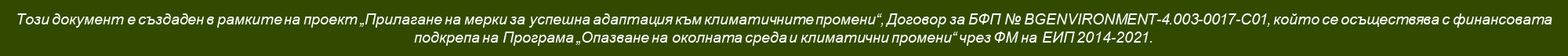 [Speaker Notes: Глава 1 очертава рисковете от изменението на климата и уязвимостта на икономическите сектори: Селско стопанство Горско стопанство Биологично разнообразие и екосистеми (БРиЕС) Води Енергетика Транспорт Градска среда Здравеопазване Туризъм  Управление на риска от бедствия се разглежда като междусекторна тема, както и междусекторни взаимоотношения по отношение на тези рискове и уязвимости и макроикономическите последици от изменението на климата.
В доклада „Макроикономически последици от изменението на климата – Анализ“ (посочен в приложение 4) са оценени икономическите измерения на въздействията вследствие на климатичните промени в България, като се подчертават разходите при бездействие и икономическите аспекти при избора на варианти за адаптация. Анализът оценява общата икономическа активност (т.е. БВП), икономическото благосъстояние, отрасловото производство и нивата на заетост, със или без адаптиране към климата. Това е постигнато чрез разработване на първия интегриран модел за оценка на адаптирането към изменението на климата в България.

В Глава 2 са разгледани политиката и институционалният контекст на АИК по отношение на осведомеността и знанията на заинтересованите страни, правните и институционални рамки, текущите действия, пропуските и пречките, възпрепятстващи АИК. Като основа за разработването на стратегическите цели и действия на АИК.

Глава 3 представя анализи на  политическите, икономически, социални и технологични аспекти (PEST), на силни страни, слаби страни, възможности и заплахи (SWOT), както и водещи принципи за изпълнение на стратегията. След направените PEST & SWOT анализи се обобщават и очертават Принципите и ключови фактори за добро адаптиране, които правителството на България приема: Всички предприети действия за адаптиране трябва да бъдат устойчиви. Мерките за адаптация не трябва да противоречат на усилията за смекчаване изменението на климата и не трябва да възпрепятстват извършването на адаптация другаде. В член 7 от Парижкото споразумение се посочва, че целта за подобряване на капацитета за адаптиране, укрепване на устойчивостта и намаляване на уязвимостта спрямо изменението на климата допринася за устойчивото развитие. Така се установява ясна връзка между адаптацията към изменението на климата и целите за устойчиво развитие (както е посочено в раздел 4.3 от Националната Стратегия за Адаптация към изменението на климата). (б) Адаптацията да се провежда в партньорство е друг ключов фактор. Следва да бъдат идентифицирани и ангажирани всички заинтересовани страни в лицето на обществени институции, гражданското общество и частния сектор – на всички нива. Трябва да се гарантира, че те са добре информирани и се насърчават да работят за адаптиране. (в) Адаптирането на базата на доказателства е предпочитаният подход. В подкрепа на устойчивото вземане на решения трябва да бъдат приложени последните изследвания, данни и практически опит. Преодоляването на пропуските в данните е приоритет. 
Друг ключов фактор очертан след PEST & SWOT анализите е нуждатаот  Прилагане на балансиран подход. Социалното, природното и икономическото развитие са повлияни от разнообразни видове стрес, между които изменението на климата е един от аспектите. Затова при адаптирането следва да се възприеме холистичен подход на управление както на климатичните, така и неклиматичните рискове. Като важен фактор се определя и нуждата от внимание върху рисковете, свързани с минали и настоящи промени на климата и екстремни метеорологични условия. Това представлява
изходната точка за превантивно действие, насочено към дългосрочните рискове и възможности, свързани с изменението на климата. Трябва да се осигури координация и тясно взаимодействие с мерките по управление на риска от бедствия. 
Ключов фактор са Адаптивните действия , които трябва да бъдат приоритизирани. Например, да се обърне по-сериозно внимание на най-засегнатите сектори, на ситуации с дълга продължителност или дългосрочни последствия, на нужди, изискващи значителни инвестиции или гаранции с висока стойност, както и в случаи с важна национална инфраструктура. (ж) Адаптирането трябва да бъде съобразено с мащаба, изискван от съответните предизвикателствата, свързани с изменението на климата. Решенията следва да бъдат съобразени с конкретните ситуации, като се определят също отговорностите и финансирането.
(з) Адаптирането трябва да бъде гъвкаво. Известно ниво на несигурност по отношение на бъдещия климат винаги ще остане. Опциите за адаптиране следва да се разглеждат в определени области (например хоризонтални и „меки“ мерки с относително ниски разходи и/или вертикални опции за сектори с дългосрочен хоризонт на планиране). Това създава решения, които могат лесно да се доуточняват. (и) Адаптацията трябва да бъде прозрачна. Ефектите от различните варианти за адаптиране, както в близък, така и в дългосрочен план, следва да бъдат комуникирани изцяло, като се предоставят колкото е възможно повече подробности, включително относно равнището на риска, който трябва да бъде поет, както и да се постигне съгласие за справедливи и балансирани решения. (й) Непрекъснато да се прави преглед на ЕФЕКТИВНОСТТА, ЕФИКАСНОСТТА, равнопоставеността и легитимността на решенията за адаптиране Това ще позволи постепенното им усъвършенстване в съответствие с развитието на доказателствата и познанията относно въздействията на климатичните промени. 
Глава 4 разработва стратегическите цели, възможностите и приоритетите за адаптиране, представя основните констатации от анализа на разходите и ползите от прилагането на мерки за адаптиране и разглежда междусекторните въпроси и финансови ресурси. 
Националната Програма и Планът за действие са разработени в Глава 5, включително  оперативните цели и конкретните действия. 
При разработването на Плана за действие е използван ИТЕРАТИВЕН процес за определяне и избор на оперативни цели и за определяне на действията за постигането им, в подкрепа на секторните стратегически цели. Той се базира на процеса на разработване на секторните доклади за оценка на девет ключови сектора, а информация се предоставя от докладите за Управление на риска от бедствия и за макроикономическия анализ
В Глава 5 са обобщени и очакваните резултати за всеки един от секторите, а в приложение 3 към НСАИК са предоставяени по-подробно очакваните резултати за всяка предложена дейност. 
Глава 6 представя заключенията за това, което предстои да бъде извършено в изпълнение на Стратегията и Плана за действие и включва предложените мерки за мониторинг и докладване. Мониторингът и докладването съгласно Националната стратегия за адаптация към изменението на климата 2019–2030 (НСА) и Плана за действие към нея следва да бъдат процес на участие, който позволява изграждането на капацитет и разбиране, както и прилагането на придобития опит от изпълнение на дейностите.]
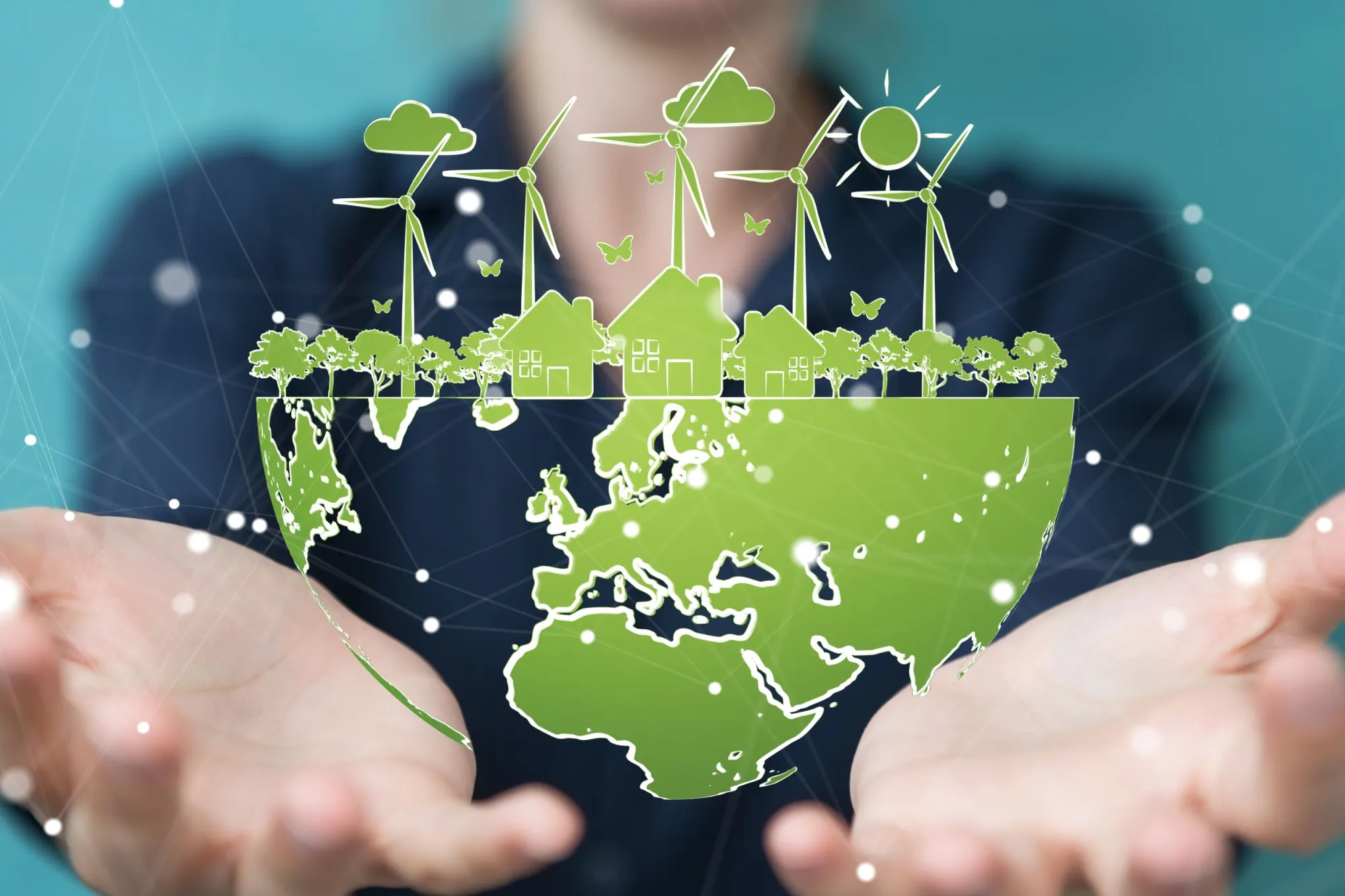 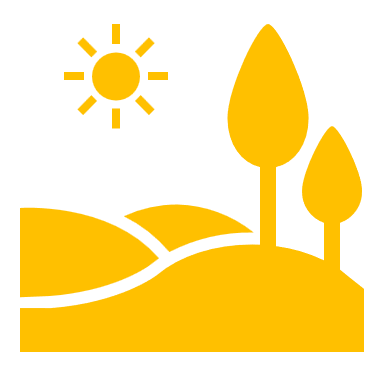 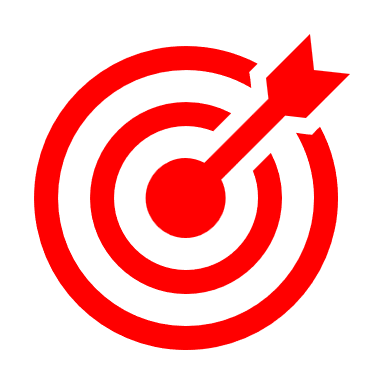 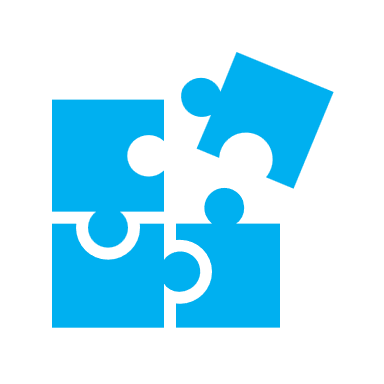 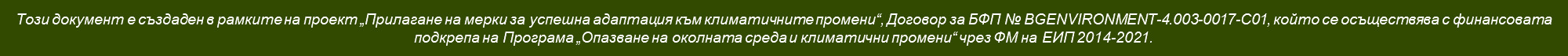 [Speaker Notes: Екипът от експерти на Световната Банка прави оценка на рисковете, свързани с изменението на климата, както вече посочихме, в девет икономически сектора включително в сектор „Градска среда“. Констатациите за сектор „Градска среда“ са подробно разписани в Приложение 8 към НСАИК като включват преглед на климатичните рискове, които имат отношение към сектора, описание на политиките и набор от варианти за адаптация. Планът за действие към НСАИК съдържа пълен набор от мерки за адаптация в сектора. Ще се спра на по-обобщен преглед на сектор Градска среда като започнем с ВЪЗДЕЙСТВИЕ ОТ ИЗМЕНЕНИЕТО НА КЛИМАТА В градските райони ТУК очакваните въздействия от климатичните събития включват щети за сградите и градската инфраструктура, последици за здравето, застрашени основни услуги, вкл. доставка на храна и електричество, намалена достъпност на средата и воден стрес, както и увеличен финансов натиск върху общините за поддръжка на инфраструктурата и съоръженията и персонала за спешна помощ.
Големите градове ще бъдат по-уязвими по отношение на екстремните метеорологични явления, тъй като техните централни градски части обикновено са с поголяма плътност, интензивен трафик, с по-малко зелени и отворени пространства и със стара инфраструктура с ограничен капацитет. Уязвимите групи, вкл. хората, които живеят под прага на бедността, в лоши жилища, бездомните, възрастните и болните хора, ще бъдат засегнати в по-голяма степен. 
СТРАТЕГИЧЕСКИ ЦЕЛИ
В плана за действие към НСАИК се посочват следните четири стратегически цели за сектор „Градска среда“:
• Укрепване на политическата и правната рамка за включване на адаптацията към изменението на климата (АИК);
• Изграждане на институционален и административен капацитет за адаптацията към изменението на климата (АИК);
• Разработване на финансови и социални политики и на политики за управление на риска за адаптацията към изменението на климата (АИК);
• Подобряване управлението на знанията, научните изследвания, образованието и комуникацията между заинтересованите страни.
По-подробно, действията в четирите стратегически области са следните:
На първо място е : Укрепване на политиките и на правната рамка за включване на адаптацията към изменението на климата (АИК)
Като второ действие е очертано Изграждането на капацитет за адаптация - Развитие на устойчиви институции, способни да осигуряват политика за адаптацията към изменението на климата (АИК) на всички равнища (организиране на хоризонтална координация между съответните органи; вертикална и хоризонтална координация между министерствата, свързани с адаптацията към изменението на климата (АИК) на градската среда и управлението на риска от бедствия; подобряване на сътрудничеството между националните, регионалните и местните власти; развиване на капацитет чрез преквалификация и допълнителна експертна заетост; предоставяне на насоки и методическа подкрепа на общините за разработване на местни стратегии за адаптацията към изменението на климата (АИК))
- Развитие на институционалния, експертния и административния капацитет (изграждане на капацитет за управление на риска от бедствия и за реагиране при извънредни ситуации, осигуряване на модерно оборудване и финансова подкрепа; предоставяне на подходяща и актуализирана информация; осведоменост, ангажираност, познания и създаване на култура на адаптацията към изменението на климата (АИК) в обществото) 
Друго действие е Разработването на финансови и социални политики и на политики за управление на риска. 
Като четвърто стратегическо действие се определя Подобряването на управлението на знанията, научните изследвания, образованието и комуникацията между заинтересованите страни.
Планът за действие идентифицира следните приоритетни действия, които следва да бъдат предприети в краткосрочен и средносрочен план:
В средносречен план приоритетните действия трябва да са насочени към Включване на АИК в новата Национална жилищна стратегия;
Краткосрочните действия включват: Организиране на дискусионен форум за постигане на съгласие за обща визия и общо разбиране по отношение на политиките и стратегията за АИК за градската среда;
 Включване на АИК в политиките за регионално и градско развитие;
 Изграждане на способности за управление на риска от бедствия и реагиране при извънредни ситуации и осигуряване на достатъчно и модерно оборудване и финансова подкрепа ;
 Създаване на общи стандарти за типа, структурата, обхвата и формата на метаданните и данните, хармонизирани с ЕС на ниво град (краткосрочен план);
 Определяне на приоритетните научни теми, свързани с града, откритите и зелените пространства, сградите, инфраструктурата, строителните материали и човешкото здраве и
оценка на устойчивостта им (краткосрочен план);
 Организиране на подходящо образование и обучение на всички нива - от политиците до обществеността, въз основа на оценка на образователните потребности (краткосрочен
план);
 Насърчаване на партньорствата, изграждането на мрежи и сътрудничеството между различните възрастови, полови, етнически, професионални и социални групи, включително тези в неравностойно положение (краткосрочен план).]
Благодаря за вниманието
Илияна Цветанова
Експерт Програми и проекти
iliyanacvetanova@gmail.com
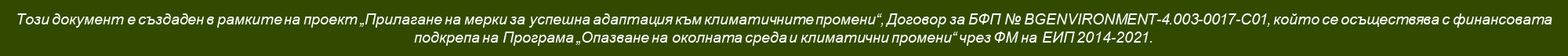